Information Retrieval for International Disability and Rehabilitation ResearchJohn Stone, PhDDan Conley, MLS
A webcast sponsored by the Center on Knowledge Translation for Disability and Rehabilitation Research (KTDRR)

Funded by NIDRR, US Department of Education, PR# H133A120012


  © 2013 by SEDL
0
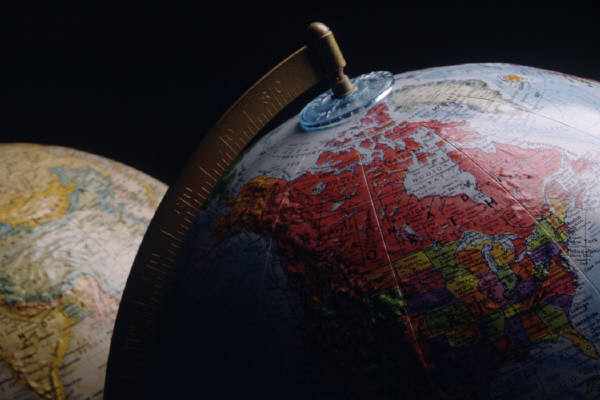 Information Retrieval for International Disability and Rehabilitation Research
John Stone, PhD
Dan Conley, MLS
January, 2013
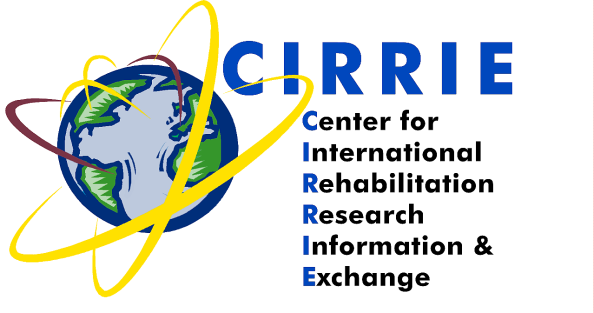 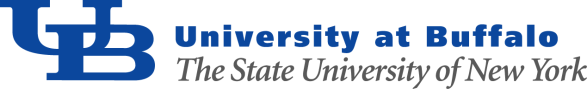 1
CIRRIE’s Mission
To facilitate the sharing of information and expertise between rehabilitation researchers in the U.S. and those in other countries.
2
Actions to fulfill mission
Exchange of experts 
International Encyclopedia of Rehabilitation
ICF and World Report on Disability
Conferences and symposia
Cultural competency resources for rehabilitation
Database of International Rehabilitation Research
3
Why care about                 international research?
“New ideas and discoveries are emerging from all over the world and the balance of science and engineering expertise is shifting among countries.  Many research problems require scientists and engineers in different countries to work together.  Collaborative activities and international partnerships provide increasingly important means of keeping abreast of new insights and discoveries.  Scientific leadership requires access to people, knowledge, and infrastructure wherever they are found.”  (National Science Board, 2001)
4
Accessing international research: difficulties
Participation in U.S. (versus international) societies and conferences
Consult  primarily journals published in U.S.
Collaboration primarily with other U.S. researchers
Language
5
Consequences
“Exclusion of non-English-language studies (from systematic reviews) appeared to result in a high risk of bias in some areas of research.”  Song, et al. (2010).
6
CIRRIE Database
Includes all domains of rehabilitation research (health and function, employment, technology, independent living, etc.).  One-stop shopping for rehab.
Uses the NARIC thesaurus with adaptations.
Currently contains 147,000 citations.
Most with abstracts in English.  Some links to full text
7
Searchable by
Country
Subject
Author 
Year
ICF code
8
CIRRIE and other databases
Includes many citations found in larger, commercial databases, e.g. Medline, CINAHL.
Excludes non rehabilitation citations.
Includes some international journals not indexed in other databases.
A large proportion of citations in CIRRIE not found in Medline.
Includes only research conducted in other countries.
Excludes research conducted in U.S. (REHABDATA).
9
FOCUS article
The Use of CIRRIE’s Database of International Research in Conducting Systematic Reviews. FOCUS Technical Brief No. 23, 2009.  NCDDR.
10
Searching the CIRRIE database
11
Search results
12
Record view
13
Advanced searching
14
Advanced searching
15
Advanced searching
16
Advanced searching
17
Advanced searching
18
Using the thesaurus
19
Using the thesaurus
20
Using the thesaurus
21
Using the thesaurus
22
Using the thesaurus
23
Using the thesaurus
24
Using the thesaurus
25
Using the thesaurus
26
Searching the thesaurus
27
Searching the thesaurus
28
Searching the thesaurus
29
Searching the thesaurus
30
Guide to searching
31
Downloading citations
32
Downloading citations
33
Downloading citations
34
Downloading citations
35
Downloading citations
36
Annotated Bibliographies
37
Annotated Bibliographies
38
Annotated Bibliographies
39
Searching by ICF code
40
Searching by ICF code
41
Searching by ICF code
42
Searching by ICF code
43
Searching by ICF code
44
Searching by ICF code
45
Searching by ICF code
46
Universal Design database
47
Universal Design database
48
Universal Design database
49
Universal Design database
50
Finding collaborators
51
Finding collaborators
52
Finding collaborators
53
Finding collaborators (recent)
54
http://cirrie.buffalo.edu/database/
Link to evaluation
http://survey.sedl.org/efm/wsb.dll/s/1g138
/s/1g138
Thank you!
Contact us: ub-cirrie@buffalo.edu
55